درس پنجم  :
زمين پويا
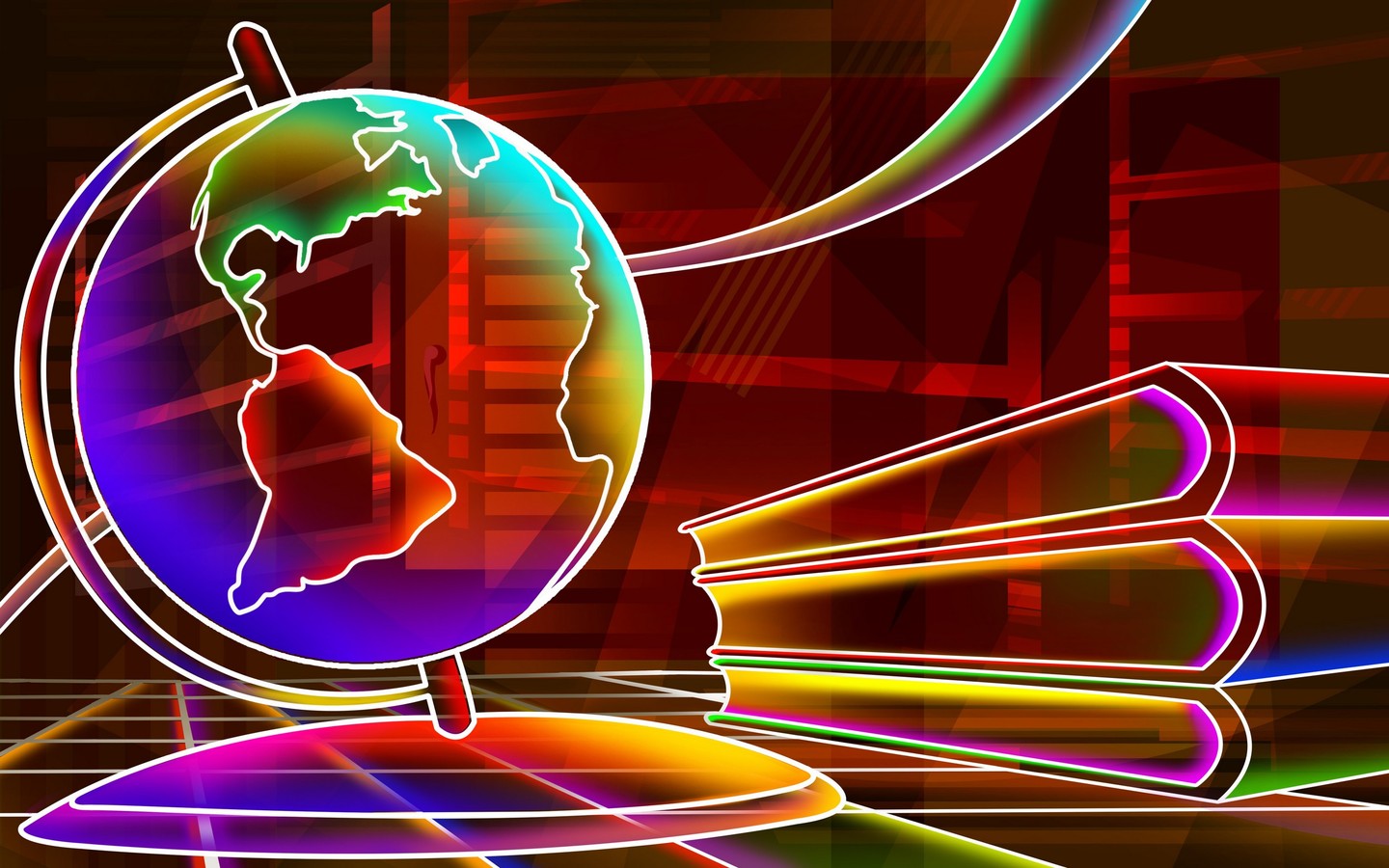 علوم پایه ششم     5
درس در يك نگاه
زمين‌لرزه‌ پديده‌اي طبيعي است كه حاصل رفتار و عكس‌العمل سنگ‌كره در برابر انرژي آزاد‌شده از درون زمين مي‌باشد. زمين لرزه، اثرات مختلف اجتماعي، بهداشتي، ساختماني و... بر زندگي ما دارد.
به فرايند خروج مواد (جامد، مايع و گاز) از درون زمين، آتشفشان گفته مي‌شود. آتشفشان‌ها از نظر فعاليت به سه گروه فعال، نيمه‌فعال و خاموش تقسيم‌بندي مي‌شوند.
اهداف/ پيامدها
در پايان اين درس انتظار مي‌رود دانش‌آموزان بتوانند: سطح 1: پديده‌هاي طبيعي مانند زمين‌لرزه و آتشفشان را بشناسند.سطح2: اثرات هريك از پديده‌هاي طبيعي مانند زمين‌لرزه و آتشفشان در زندگي خود را بيان كنند.سطح 3: چگونه زيستن در كنار پديده‌هاي طبيعي فوق (شناخت مكان‌هاي امن و ناامن، مراقبت از خود، كمك به همنوع و....) را بيان كنند..
درس پنجم علوم پایه ششم
علوم پایه ششم  درس پنجم
كانون زمين لرزه:
به محل آزادشدن انرژي در عمق زمين، كانون (Focus) گفته مي‌شود. عمق كانوني زمين‌لرزه‌ها با يكديگر متفاوت است. به‌طوري كه از چند كيلومتر تا حدود 700 كيلومتر درون زمين متغير است.
علوم پایه ششم درس پنجم
مواد و وسايل لازم
تخم‌مرغ آب‌پز با پوست -چند قطعه چوب خشك و تر (هريك حدود 40 سانتي‌متر)
چاقو-خاك رس -آمونيم دي كرومات كبريت جوش شيرين سركه ليوان
دانستنی های برای معلم زمين لرزه، لرزش زمين است كه بر اثر رهاشدن سريع انرژي رخ مي‌دهد. اين انرژي مانند حركت امواج آب ناشي از افتادن سنگ، منتشر مي‌شود.علت آزادشدن انرژي، شكستن ورقه‌اي سنگ كره مي‌باشد.مركز سطحي زمين‌لرزه: نقطه‌اي كه مستقيماً در بالاي كانون در سطح زمين واقع شده است مركز سطحي (Epicenter) زمين لرزه گفته مي‌شودبراي بيان شدت و بزرگي زمين‌لرزه‌ها از دو مقياس زير استفاده مي‌شود:مرکالی : براساس ميزان خرابي‌هاي ايجادشده تعيين مي‌گردد   (1تا 12 )2-ریشتر:اين مقياس براساس انرژي آزادشده تعيين مي‌گردد (1تا 10)
دانستنی های برای معلم عوامل مؤثر بر ميزان خرابي‌هاي زمين لرزه:1- مقدار انرژي آزادشده 2- نوع ساختمان زمين 3- نوع مصالح به‌كار رفته 4- تكنولوژي و علم به‌كار رفته در ساختمان 5- شكل هندسي ساختمان
دانستنی های برای معلم نواحي لرزه‌خيز جهان:براساس مطالعات انجام‌شده، كمربندهاي زمين‌لرزه عبارتند از:1-كمربند لرزه‌خيز اطراف اقيانوس آرام: اين نوار لرزه‌خيز كشورهاي حاشيه‌ي غربي قاره‌ي آمريكاي جنوبي (مانند شيلي و پرو)، حاشيه‌ي غربي آمريكاي شمالي (كانادا و آمريكا)، كشورهاي جنوب شرق آسيا مانند ژاپن، فيليپين و... را شامل مي‌شود.2-كمربند لرزه‌خيز آلپ- هيماليا آلپايد): اين كمربند لرزه‌خيز از كوه‌هاي آلپ در غرب اروپا شروع و پس از عبور از كشورهاي اروپايي وارد تركيه و سپس وارد ايران مي‌شود و از شرق ايران، وارد افغانستان شده و در نهايت به كوه‌هاي هيماليا منتهي مي‌شود
دانستنی های برای معلم آتشفشان:به خروج مواد (جامد، مايع، گاز) از  داخل زمين به سطح آن، آتشفشان گفته مي‌شود كه فوران‌هاي متعدد مواد دهانه، سبب تشكيل گوهي از مواد مي‌شود كه به آن مخروط آتشفشاني مي‌گويند.از نظر فعاليت‌ها :1- فعال:مانندآتشفشان هاوايي2-نیمه فعال:ماننددماوند، تفتان3-آتشفشان‌هاي غير فعال:سبلان و سهند ازنظر خروجی مواد : 1-آرام مانند:كيلوآ 2-انفجاري مانند :كراكاتوا واقع در اندونزي.
دانستنی های برای معلم  به گازهاي خارج‌شده از دهانه‌ي آتشفشان‌ها، اصطلاحاً فومرول گفته مي‌شود. مهمترين گازهاي آتشفشان‌ها عبارتند از بخار آب، كربن دي ‌اكسيد، گازهاي گوگردي، گازهاي نيتروژن‌دار، گازهاي كلردار، هيدروژن و كربن مونو اكسيد.- به مواد جامد آتشفشاني تفرا گفته مي‌شود.
دانستنی های برای معلم 1فوايد آتشفشان‌ها:تشكيل سرزمين‌ها و جزاير جديد در اثر آتشفشان‌هاي زيردريايي.تشكيل برخي كانسارها و معادن.مطالعه‌ي ساختمان دروني زمين.تشكيل خاك مرغوب و حاصلخيز براي كشاورزي.تشكيل مصالح ساختماني مانند پوكه‌ي معدني، سنگ‌هاي آتشفشاني (توف سبز)انرژي زمين گرماييچشمه‌هاي آب گرم معدنيتشكيل درياچه و ايجاد اكوسيستم‌هاي جديدتوسعه‌ي گردشگري..
دانستنی های برای معلم كاربرد سنگ‌ها:1-از سنگ پا به‌عنوان ساينده در صنعت چوب‌بري استفاده مي‌شود.2-از پوكه‌ي معدني به‌عنوان مصالح ساختماني در سقف‌ ساختمان‌ها استفاده مي‌شود. سبك‌بودن، تخلخل زياد و سيمان‌گيري خوب از ويژگي‌هاي اين سنگ مي‌باشد.3-خاكسترهاي آتشفشاني پس از رسوبگذاري در محيط‌هاي رسوبي توف‌هاي آتشفشاني را به‌وجود مي‌آورند. اين سنگ‌ها به‌عنوان مصالح ساختماني كاربرد دارند؛ مانند توف‌هاي سبزرنگ رشته كوه البرز.
نكات آموزشي و فعاليت‌هاي پيشنهادي
1- مدل كره‌ي زمين ساخته‌شده توسط دانش‌آموزان در گروه‌هاي كلاسي مورد بررسي قرار گيرد. 
2-جهت فهم بيشتر دانش‌آموزان نسبت به خصوصيات پوسته و گوشته، مي‌توانيد از تخم مرغ آب‌پز استفاده نماييد.
3- آزمايش مربوط به شكستن قطع چوب خشك براي درك چگونگي آزادشدن انرژي 
4-جدول مربوط به اثرات حاصل از زمين‌لرزه را دانش‌آموزان مي‌توانند به‌صورت پوستر طراحي نمايند
5- در ارتباط با جمع‌آوري اطلاعات، منظور اين است كه دانش‌آموزان با مناطق ‌لرزه خيز كشور آشنا شوند
فعاليت‌
مدل آتش فشان بسازید : 
برای ساخت این مدل چه پیشنهاداتی دارید ؟

 برای ساخت این مدل چه وسایلی لازم دارید ؟

مراحل کار را یادداشت نمایید .
درس پنجم علوم پایه ششم
با توجه به ملاک های ارزشیابی 5سوال طراحی کنید
کار گروهی
جدول ارزشيابي ملاک ها و سطوح عملکرد
ارزشیابی
روش و ابزار ارزشيابي
ارزشيابي مستمر: از ارزشيابي مستمر مي‌توان بيشتر به‌صورت كيفي (ارزيابي عملكردي) و استفاده نمود. براي اين منظور، در انجام فعاليت‌هاي درسي مهارت‌هاي مختلف فرايند ياددهي و يادگيري به همراه دانش و نگرش از روش تهيه‌ي سياهه‌ رفتار (چك‌ليست)  استفاده شود. به اين ترتيب، معلم مي‌تواند براساس بازخوردي كه دريافت مي‌كند فرايند ياددهي-يادگيري را هدايت نمايد.
ارزشيابي پاياني: اين ارزشيابي معمولاً به‌صورت كمي صورت مي‌گيرد و مي‌توان در اين ارزشيابي علاوه بر سؤالاتي كه براساس دانستني مطرح مي‌شوند موارد مربوط به اهداف مهارتي و نگرشي را نيز ارزشيابي نمود.